Warm-Up Umwelt und Technik
Programmieren 2
Funktionen
Funktionen ermöglichen die Einfache Wiederverwendung von Code und die Aufteilung in verschiedene Unteraufgaben
Sie können oft wie Black-boxes betrachtet werden
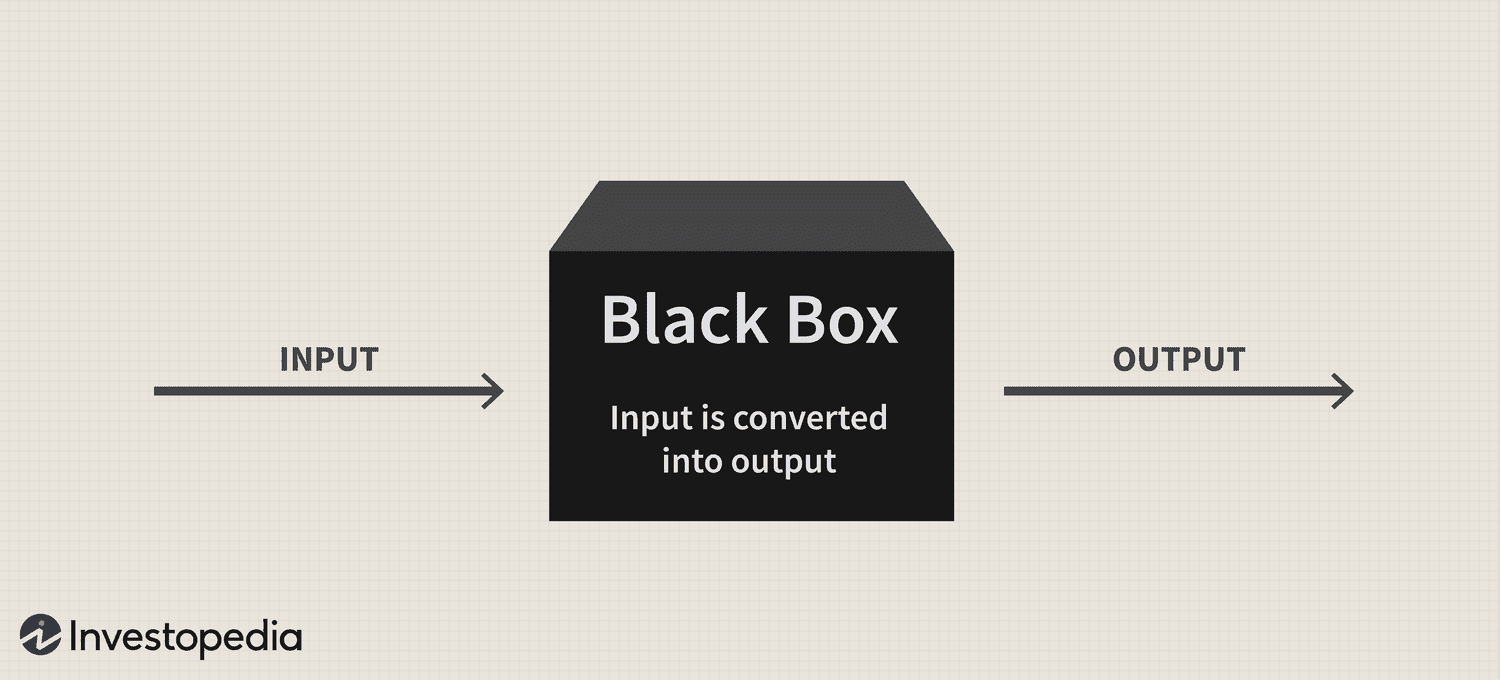 Schnitstellen und Parameter
Die Schnittstelle einer Funktion definiert Name, Parameter, und evtl. den Ausgabetyp einer Funktion
Ausgabetyp
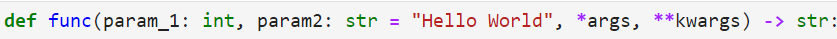 Name
Optionale Keyword Parameter
Keyword Parameter mit Default Wert
Positionaler Parameter
Mit Typbestimmung
Optionale Positionelle Parameter
Scopes
Mit den Scopes wird bestimmt in welchem Bereich eine Variable definiert ist bzw. einen bestimmten Wert hat
Variablen die innerhalb einer Funktion oder Kontrollstruktur initialisiert werden gelten nur darin, außer es wird der „global“ Keyword verwendet 
Die Übergabeparameter einer Funktion haben nur innerhalb der Funktion geltung. Handelt es sich um ein mutable Datentyp können Änderungen jedoch sonst reflektiert werden.
Return Statements
Mithilfe des Return statements wird eine Funktion beendet und der nächsstehender Wert oder Ausdruck zurückgegeben
Eine Funktion kann mehrere Return Statements aufweisen um verschiedene Werte je nach Ablauf zurückzuliefern
Selbst definierte Funktionen
Mithilfe von Funktionen kann Code wiederverwendet werden 
Definition einer Funktion wird mit dem „def“ Keyword gemacht
Über den Keyword „return“ wird die Funktion beendet und nachstehender Ausdruck zurückgegeben
Für simple Funktionen kann auch „lambda“ verwendet werden
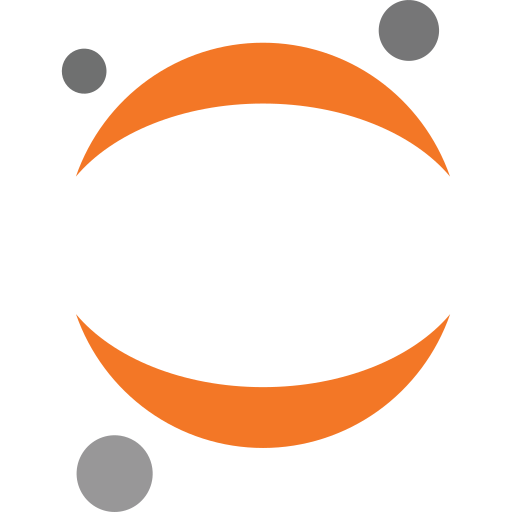 [Speaker Notes: Notebook]
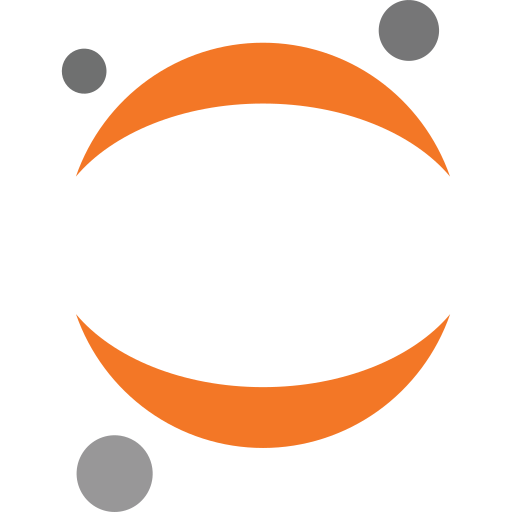 Installieren und Importiern von Packages
Packages erweitern die möglichen Anweisungen und Datentypen zur Lösung eines Teilproblems 
Installieren über den „Enviroments“ Tab in Anacondo oder mit „pip install“ Befehl im CMD
Importieren über den Keyword „import“ 
Die Keywords „from“ und „as“ bieten zusätzliche Funktionen